CSE544Transactions: Recovery
Thursday, January 27, 2011
Dan Suciu -- 544, Winter 2011
1
DB
Buffer Management in a DBMS
Application
(Database server)
READ
WRITE
BUFFER POOL
disk page
free frame
INPUT
OUTUPT
Large gap between disk I/O and memory  Buffer pool
2
Page Replacement Policies
LRU = expensive
Next slide
 Clock algorithm = cheaper alternative
Read in the book

Both work well in OS, but not always in DB
Dan Suciu -- 544, Winter 2011
3
Least Recently Used (LRU)
Most recent
Least recent
P5, P2, P8, P4, P1, P9, P6, P3, P7
Read(P6)
??
Dan Suciu -- 544, Winter 2011
4
Least Recently Used (LRU)
Most recent
Least recent
P5, P2, P8, P4, P1, P9, P6, P3, P7
Read(P6)
P6, P5, P2, P8, P4, P1, P9, P3, P7
Dan Suciu -- 544, Winter 2011
5
Least Recently Used (LRU)
Most recent
Least recent
P5, P2, P8, P4, P1, P9, P6, P3, P7
Read(P6)
P6, P5, P2, P8, P4, P1, P9, P3, P7
Read(P10)
??
Dan Suciu -- 544, Winter 2011
6
Least Recently Used (LRU)
Most recent
Least recent
P5, P2, P8, P4, P1, P9, P6, P3, P7
Read(P6)
P6, P5, P2, P8, P4, P1, P9, P3, P7
Input(P10)
Read(P10)
P10, P6, P5, P2, P8, P4, P1, P9, P3
Dan Suciu -- 544, Winter 2011
7
Atomic Transactions
FORCE or NO-FORCE
Should all updates of a transaction be forced to disk before the transaction commits?
STEAL or NO-STEAL
Can an update made by an uncommitted transaction overwrite the most recent committed value of a data item on disk?
Atomicity: FORCE + NO-STEAL
Performance (e.g. LRU): NO-FORCE+STEAL
Dan Suciu -- 544, Winter 2011
8
Atomic Transactions
NO-FORCE: Pages of committed transactions not yet written to disk

STEAL: Pages of uncommitted transactions already written to disk
In either case, Atomicity is violated
Dan Suciu -- 544, Winter 2011
9
Notations
READ(X,t)
copy element X to transaction local variable t
WRITE(X,t)
copy transaction local variable t to element X

INPUT(X)
read element X to memory buffer
OUTPUT(X)
write element X to disk
Dan Suciu -- 544, Winter 2011
10
Recovery
Write-ahead log =  A file that records every single action of all running transactions

Force log entry to disk

After a crash, transaction manager reads the log and finds out exactly what the transactions did or did not
Dan Suciu -- 544, Winter 2011
11
Example
START TRANSACTION
READ(A,t); 
t := t*2;
WRITE(A,t); 
READ(B,t); 
t := t*2;
WRITE(B,t)
COMMIT;
Atomicity:
Both A and Bare multiplied by 2,or none is.
Dan Suciu -- 544, Winter 2011
12
READ(A,t); t := t*2; WRITE(A,t); 
READ(B,t); t := t*2; WRITE(B,t)
Transaction
Buffer pool
Disk
13
Is this bad ?
Crash !
Yes it’s bad: A=16, B=8….
Is this bad ?
Crash !
Is this bad ?
Crash !
Yes it’s bad: A=B=16, but not committed
Is this bad ?
Crash !
Is this bad ?
Crash !
No: that’s OK
Is this bad ?
Crash !
UNDO Log
Dan Suciu -- 544, Winter 2011
20
21
Crash !
22
WHAT DO WE DO ?
[Speaker Notes: Were we UNDO the changes, writing back A=8, and B=8.  The transaction is atomic: none of its actions was executed]
Crash !
23
WHAT DO WE DO ?
We UNDO by setting B=8 and A=8
[Speaker Notes: Were we UNDO the changes, writing back A=8, and B=8.  The transaction is atomic: none of its actions was executed]
Crash !
24
What do we do now ?
[Speaker Notes: Here we don’t need to do any recovery actions.  The transaction is still atomic: both actions have been executed.]
Crash !
25
What do we do now ?
Nothing: log contains COMMIT
[Speaker Notes: Here we don’t need to do any recovery actions.  The transaction is still atomic: both actions have been executed.]
When mustwe force pagesto disk ?
27
RULES: log entry before OUTPUT before COMMIT
REDO Log
Dan Suciu -- 544, Winter 2011
28
Is this bad ?
Crash !
29
Yes, it’s bad: A=16, B=8
Is this bad ?
Crash !
30
Is this bad ?
Crash !
31
Yes, it’s bad: T committed but A=B=8
Is this bad ?
Crash !
32
33
Crash !
How do we recover ?
34
Crash !
How do we recover ?
We REDO by setting A=16 and B=16
35
When mustwe force pagesto disk ?
36
RULE: OUTPUT after COMMIT
37
Comparison Undo/Redo
Undo logging: OUTPUT must be done early: 
Inefficient

Redo logging: OUTPUT must be done late: 
Inflexible
Dan Suciu -- 544, Winter 2011
38
Checkpointing
To ensure recovery we must read from the beginning of the log: this is too inefficient

Checkpointing: periodically write information to the log to allow us to process only the tail of the log
Dan Suciu -- 544, Winter 2011
39
ARIES Recovery Manager
A redo/undo log
Physiological logging
Physical logging for REDO
Logical logging for UNDO
Efficient checkpointing
Why ?
Dan Suciu -- 544, Winter 2011
40
ARIES Recovery Manager
Log entryies:
<START T>   -- when T begins
Update: <T,X,u,v>
T updates X, old value=u, new value=v
In practice: undo only and redo only entries
<COMMIT T> or <ABORT T>
CLR’s – we’ll talk about them later.
Dan Suciu -- 544, Winter 2011
41
ARIES Recovery Manager
Rule:
If T modifies X, then <T,X,u,v> must be written to disk before OUTPUT(X)

We are free to OUTPUT early or late
Dan Suciu -- 544, Winter 2011
42
LSN = Log Sequence Number
LSN = identifier of a log entry
Log entries belonging to the same txn are linked

Each page contains a pageLSN:
LSN of log record for latest update to that page
Will serve to determine if an update needs to be redone
Dan Suciu -- 544, Winter 2011
43
ARIES Data Structures
Active Transactions Table
Lists all running txns (active txns)
For each txn: lastLSN = most recent update by txn
Dirty Page Table
Lists all dirty pages
For each dirty page: recoveryLSN (recLSN)= first LSN that caused page to become dirty
Write Ahead Log
LSN, prevLSN = previous LSN for same txn
Dan Suciu -- 544, Winter 2011
44
WT100(P7)
WT200(P5)
WT200(P6)
WT100(P5)
ARIES Data Structures
Dirty pages
Log (WAL)
Buffer Pool
Active transactions
ARIES Normal Operation
T writes page P
What do we do ?
Dan Suciu -- 544, Winter 2011
46
ARIES Normal Operation
T writes page P
What do we do ?

Write <T,P,u,v> in the Log
pageLSN=LSN
lastLSN=LSN
recLSN=if isNull then LSN
Dan Suciu -- 544, Winter 2011
47
ARIES Normal Operation
Buffer manager wants to OUTPUT(P)
What do we do ?

Buffer manager wants INPUT(P)
What do we do ?
Dan Suciu -- 544, Winter 2011
48
ARIES Normal Operation
Buffer manager wants to OUTPUT(P)
Flush log up to pageLSN
Remove P from Dirty Pages table
Buffer manager wants INPUT(P)
Create entry in Dirty Pages tablerecLSN = NULL
Dan Suciu -- 544, Winter 2011
49
ARIES Normal Operation
Transaction T starts
What do we do ?

Transaction T commits/aborts
What do we do ?
Dan Suciu -- 544, Winter 2011
50
ARIES Normal Operation
Transaction T starts
Write <START T> in the log
New entry T in Active TXN; lastLSN = null
Transaction T commits/aborts
Write <COMMIT T>
Flush log up to this entry
Dan Suciu -- 544, Winter 2011
51
Checkpoints
Write into the log

Entire active transactions table
Entire dirty pages table
Recovery always starts by analyzing latest checkpoint
Background process periodically flushes dirty pages to disk
Dan Suciu -- 544, Winter 2011
52
ARIES Recovery
Analysis pass
Figure out what was going on at time of crash
List of dirty pages and active transactions
Redo pass (repeating history principle)
Redo all operations, even for transactions that will not commit
Get back to state at the moment of the crash
Undo pass
Remove effects of all uncommitted transactions
Log changes during undo in case of another crash during undo
Dan Suciu -- 544, Winter 2011
53
ARIES Method Illustration
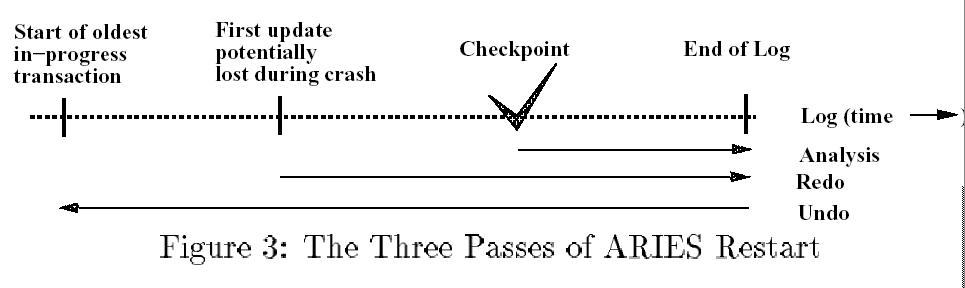 First undo and first redo log entry might bein reverse order
[Figure 3 from Franklin97]
Dan Suciu -- 544, Winter 2011
54
1. Analysis Phase
Goal
Determine point in log where to start REDO
Determine set of dirty pages when crashed
Conservative estimate of dirty pages
Identify active transactions when crashed 

Approach
Rebuild active transactions table and dirty pages table
Reprocess the log from the checkpoint
Only update the two data structures
Compute: firstLSN = smallest of all recoveryLSN
Dan Suciu -- 544, Winter 2011
55
1. Analysis Phase
Log
Checkpoint
(crash)
Where do we startthe REDO phase ?
firstLSN=  ???
Dirtypages
Activetxn
1. Analysis Phase
Log
Checkpoint
(crash)
firstLSN=min(recLSN)
Dirtypages
Activetxn
1. Analysis Phase
Log
Checkpoint
(crash)
firstLSN
Dirtypages
Replayhistory
Activetxn
2. Redo Phase
Main principle: replay history
Process Log forward, starting from firstLSN
Read every log record, sequentially
Redo actions are not recorded in the log
Needs the Dirty Page Table
Dan Suciu -- 544, Winter 2011
59
2. Redo Phase: Details
For each Log entry record LSN: <T,P,u,v>
Re-do the action P=u and WRITE(P)
But which actions can we skip, for efficiency ?
Dan Suciu -- 544, Winter 2011
60
2. Redo Phase: Details
For each Log entry record LSN: <T,P,u,v>
If P is not in Dirty Page then no update
If recLSN > LSN, then no update
INPUT(P) (read page from disk):If pageLSN > LSN, then no update
Otherwise perform update
Dan Suciu -- 544, Winter 2011
61
2. Redo Phase: Details
What happens if system crashes during REDO ?
Dan Suciu -- 544, Winter 2011
62
2. Redo Phase: Details
What happens if system crashes during REDO ?

We REDO again !  Each REDO operation is idempotent: doing it twice is the as as doing it once.
Dan Suciu -- 544, Winter 2011
63
3. Undo Phase
Main principle: “logical” undo
Start from end of Log, move backwards
Read only affected log entries
Undo actions are written in the Log as special entries: CLR (Compensating Log Records)
CLRs are redone, but never undone
Dan Suciu -- 544, Winter 2011
64
3. Undo Phase: Details
“Loser transactions” = uncommitted transactions in Active Transactions Table

ToUndo = set of lastLSN of loser transactions
Dan Suciu -- 544, Winter 2011
65
3. Undo Phase: Details
While ToUndo not empty:
Choose most recent (largest) LSN in ToUndo
If LSN = regular record <T,P,u,v>:
Undo v
Write a CLR where CLR.undoNextLSN = LSN.prevLSN
If LSN = CLR record:
Don’t undo !
if CLR.undoNextLSN not null, insert in ToUndootherwise, write <END TRANSACTION> in log
Dan Suciu -- 544, Winter 2011
66
3. Undo Phase: Details
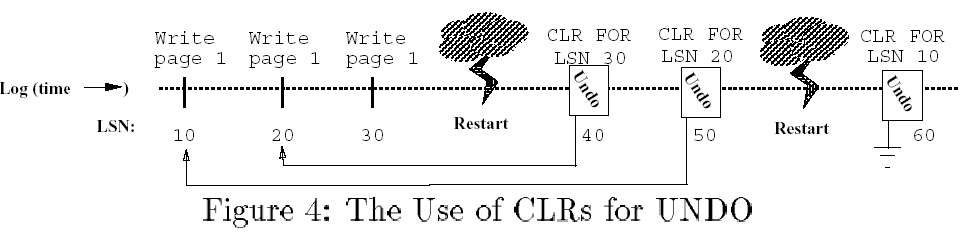 [Figure 4 from Franklin97]
Dan Suciu -- 544, Winter 2011
67
3. Undo Phase: Details
What happens if system crashes during UNDO ?
Dan Suciu -- 544, Winter 2011
68
3. Undo Phase: Details
What happens if system crashes during UNDO ?

We do not UNDO again !  Instead, each CLR is a REDO record: we simply redo the undo
Dan Suciu -- 544, Winter 2011
69
Physical v.s. Logical Loging
Why are redo records physical ?


Why are undo records logical ?
Dan Suciu -- 544, Winter 2011
70
Physical v.s. Logical Loging
Why are redo records physical ?
Simplicity: replaying history is easy, and idempotent

Why are undo records logical ?
Required for transaction rollback: this not “undoing history”, but selective undo
Dan Suciu -- 544, Winter 2011
71